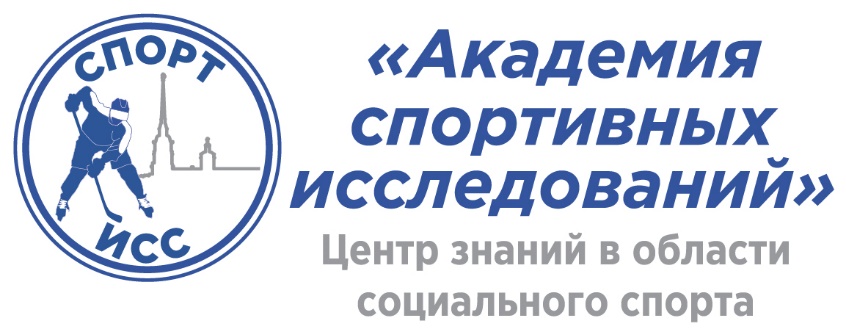 «Трудности и успехи социального спорта»

Отчет по результатам пилотного опроса



	sportiss.ru				https://vk.com/sportiss_spb

	#фондпотанина 				#центрзнаний
Характеристика исследования
Онлайн опрос на платформе Google.Forms
Сроки проведения опроса:  июль – ноябрь 2024 г. 
 Ссылки на опрос распространяли слушатели курса «Инновационные технологии подготовки специалистов в области социального спорта» в рамках выполнения домашнего задания по социологическому лекционному модулю. 
Критерии отбора респондентов: Получателями ссылки могли быть организаторы социально-спортивного проекта. При этом не важен их юридический статус, ни положение опрашиваемого. Это могут быть и представители НКО, и тренеры-энтузиасты, и учителя школ, и представители церковных учреждений и т.п. От одного проекта опрашивается один респондент. 
География опроса: территория РФ.  
Объем выборочной совокупности 98 респондентов.
Характеристика выборочной совокупности
Сколько человек не считая вас, задействовано в организации социально-спортивного проекта?
90,8%  - «Да»
Планирование 16,3
Завершение проекта – 7,1%
Да – 83,7%
Нет – 4,1%
Да – 89,8%
Нет –1,0%
Основные выводы
Социально-спортивные проекты реализуются, как правило: тренерами (включая тренеров-общественников и тренеров из спортивных организации), представителями НКО, педагогическими коллективами школ. 
Организаторы социально-спортивных проектов занимают одновременно несколько социально-ролевых позиций в рамках проекта (от позиции основателя/идейного вдохновителя до рядового участника проекта). 
В ходе исследования было установлено, что число организаторов проекта может варьироваться от 1 до 200 человек. Высокое значение дисперсии свидетельствует о серьезном разбросе в масштабах реализуемых социально-спортивных проектов. 
Понимание социального спорта имеет размытые границы. Прежде всего, в основу социального спорта заложена спортивная и физкультурно-оздоровительная деятельность, направленная на решение социальных проблем. 
Подавляющее большинство респондентов, принявших участие в опросе уверены, что реализуемый ими спортивный проект относится к социальному спорту. 
Основными задачами, на решение которых, направлены социальные проекты являются: здоровье и физическое преображение; обучение и развитие определенных навыков; инклюзия, адаптация и реабилитация.
Несовершеннолетние являются группой, которой уделено особое внимание организаторов социально-спортивных проектов. Несравнимо меньшее внимание уделяется пожилым людям в  возрасте 56 лет и старше.  Каждый пятый социально-спортивный проект направлен на разновозрастные группы. 
¾ социально-спортивных проектов находятся на момент проведения опроса в стадии реализации проекта.
Основные выводы
В независимости от стадии социально-спортивного проекта участники сталкиваются с большим количеством рисков. Ключевыми из которых являются: ответственность перед участниками за взятые на себя обязательства по организации мероприятий; обеспечение безопасности благополучателей; финансовая ответственность. 
Трудностей в ходе организации проекта тоже возникает одновременно несколько. К первоочередным  трудностям относятся: отсутствие постоянных источников финансирования; отсутствие развитой спортивной инфраструктуры; нехватка спортивного инвентаря и снаряжения. 
Нехватка финансирования ключевая проблема всех социально-спортивных проектов. Собственные средства организаторов и собственные средства участников социально-спортивных проектов являются основным источником финансирования.  Грантовозаявительная деятельность помогает в финансировании социально-спортивных проектов, но не все организаторы готовы к реализации данной деятельности. Местные бюджеты могут поддержать лишь небольшую часть проектов в области социального спорта. 
Организаторы социального спорта выполняют, прежде всего, организаторские, тренерские и информационные функции. Брать на себя фандрайзинг энтузиасты социального спорта не готовы. 
Основными целями при реализации социально-спортивного проекта являются: оздоровление населения;  выработка устойчивой мотивации к занятиям физкультурой и спортом; улучшение качества жизни населения. 
Подавляющее большинство организаторов социального спорта уверены, что в результате реализуемых ими социально-спортивных проектов наступят социальные изменения. 
Ответственность за качество жизни в населенном пункте организаторы социального спорта возлагают, прежде всего, на местную власть и себя самих. 
90% респондентов считают свой социально-спортивный проект успешным. Критериями успешности выступают: устойчивая мотивация к занятию спортом; приток большего числа участников социально-спортивного проекта; улучшение состояния здоровья участников социально-спортивного проекта. Критерии успешности в целом совпадают с целями социально-спортивных проектов.
Выводы, сделанные слушателями в ходе обсуждения  результатов опроса, в рамках очной сессии «Инновационные технологии подготовки специалистов в области социального спорта» (30.09 – 05.10.24)
Социальный спорт находится  в стадии зарождения, многие не понимают его специфики и смыслов. Решение социальных задач в меньшей степени является приоритетом социально-спортивных проеков. Социальная компонента спорта накладывает дополнительные трудности при реализации проекта. 
Один человек выполняет множество ролей в проекте. Основной костяк проектных команд составляют: тренеры-общественники, представители НКО, спортивные организации. Меньше  остальных вовлечены в реализацию социально-спортивных проектов местные органы власти и малые муниципалитеты. 
Основной источник финансирования  собственные средства участников и организаторов проекта. Реже используются гранты. Сектор мало знает и редко применяет альтернативные источники финансирования, которые должны способствовать повышению устойчивости проекта. 
Возникновение непреодолимых рисков  при реализации социально-спортивных проектов  в связи с отсутствием инфраструктуры, специалистов и наличие других массовых социальных проблем. 
В социальный спорт минимально вовлечены дошкольники и пенсионеры, чуть в большой степени трудоспособное население. Именно они являются зоной роста для социально-спортивных проектов.